IOTA/FAST Run Report
Darren Crawford
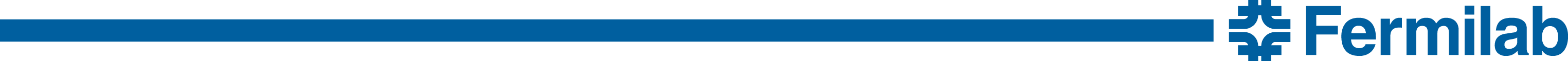 This week
NIO studies on Friday and Saturday
Lab closure on Saturday due to stay-at–home directive
Laser systems turned off, seed laser still on
RF stations turned off
FAST LE and HE magnet power supplies turned off
IOTA magnet power supplies turned off
Vacuum valves closed
Cryo cavities detuned
Kinney skid turned off and cryo warmed to 4 K
Enclosure key delivered to the MCR
What’s left on?
LCW system is still flowing – Frank Rios monitoring
Air compressor systems left on – Frank Rios monitoring
Cryo system – Joe Hurd monitoring